F I Z I K A
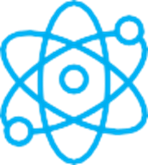 6-sinf
MAVZU: FIZIKADA ISHLATILADIGAN AYRIM ATAMALAR. 
KUZATISH VA TAJRIBALAR
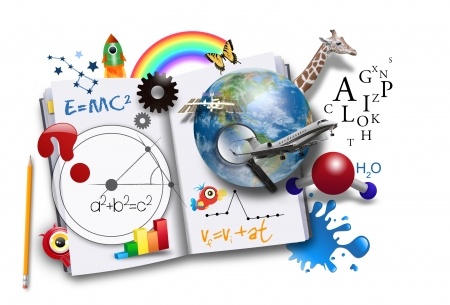 O‘qituvchi: Hamidova Zaynura Ramazanovna
FIZIK JISMLAR
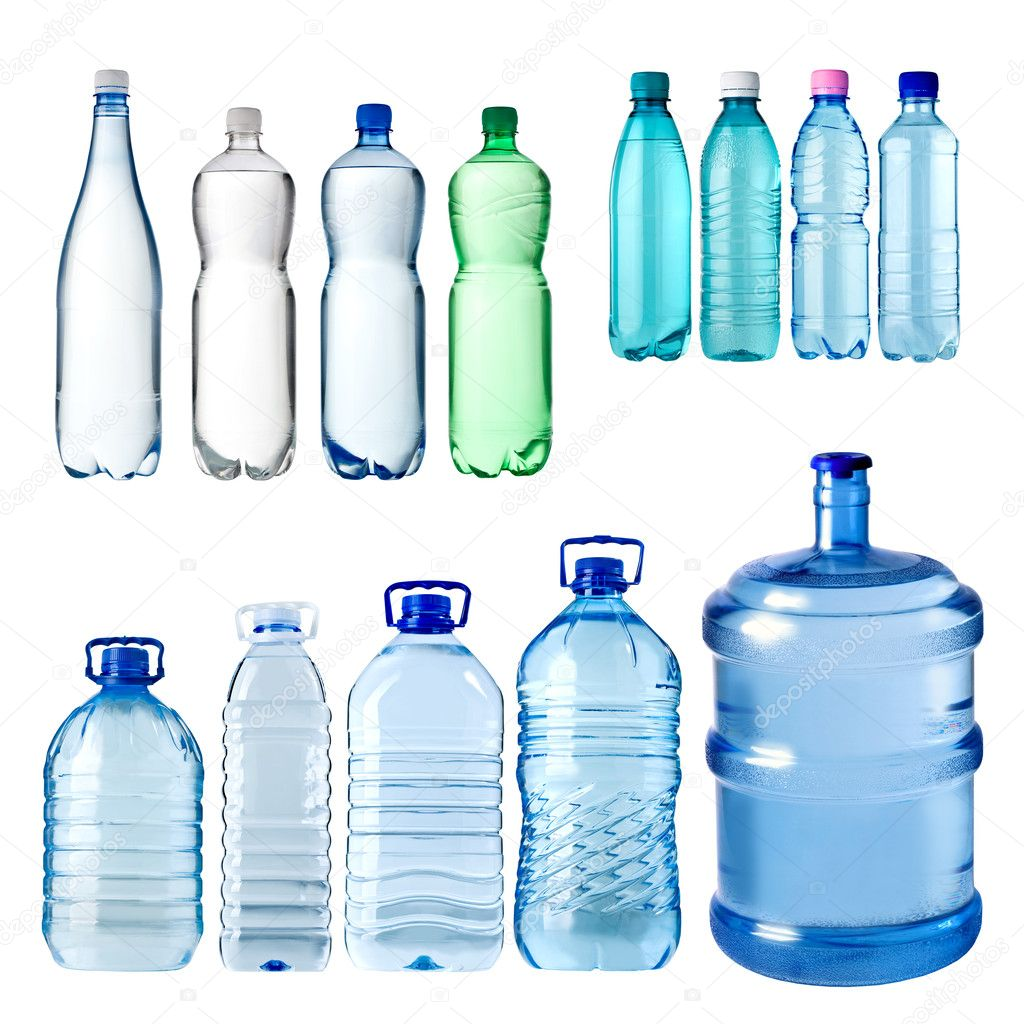 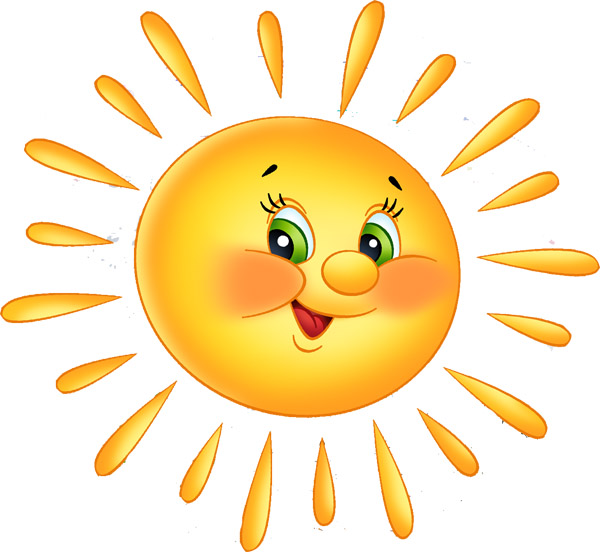 Fizik jismlar deb, tabiatda uchraydigan barcha jismlarga aytiladi.
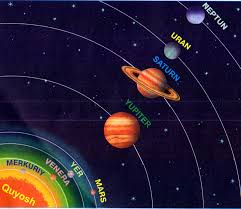 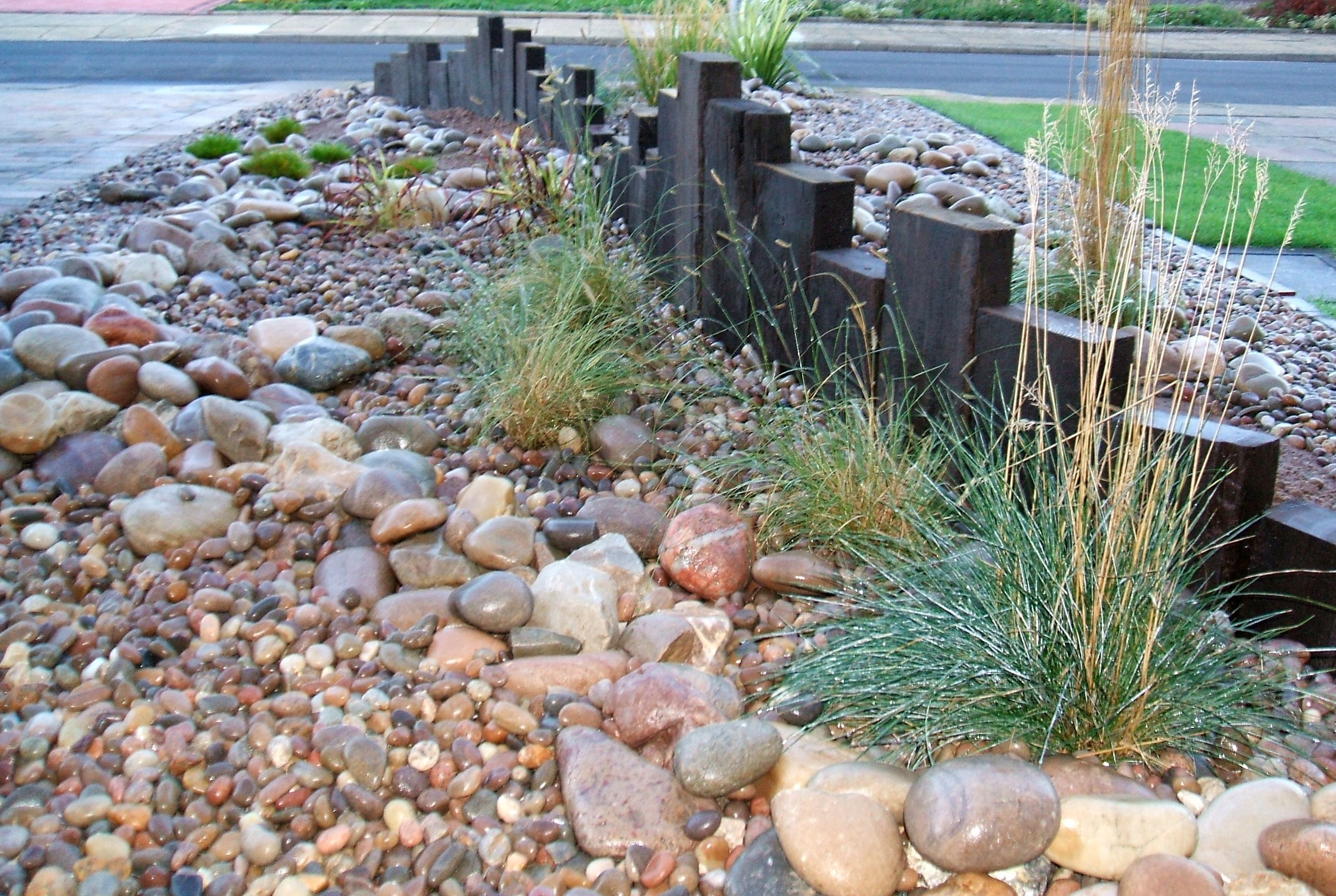 FIZIK JISMLAR
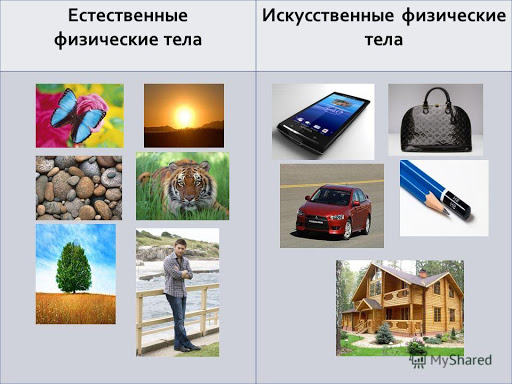 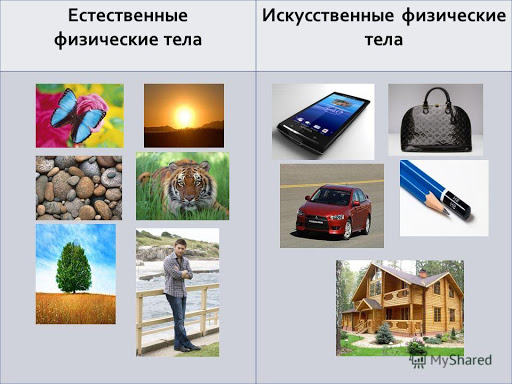 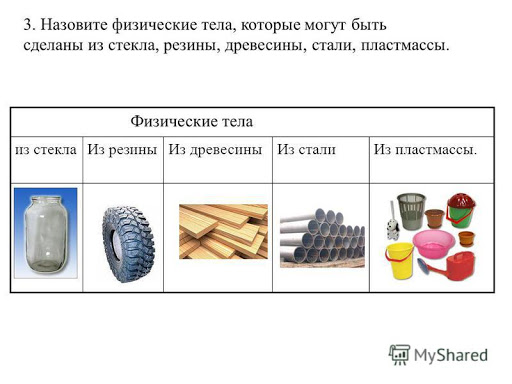 JISMLAR SISTEMASI
Jismlar sistemasi deb, ayrim fizik hodisalar xuddi bitta jismdagidek namoyon bo‘ladigan jismlar to‘plamiga aytiladi.
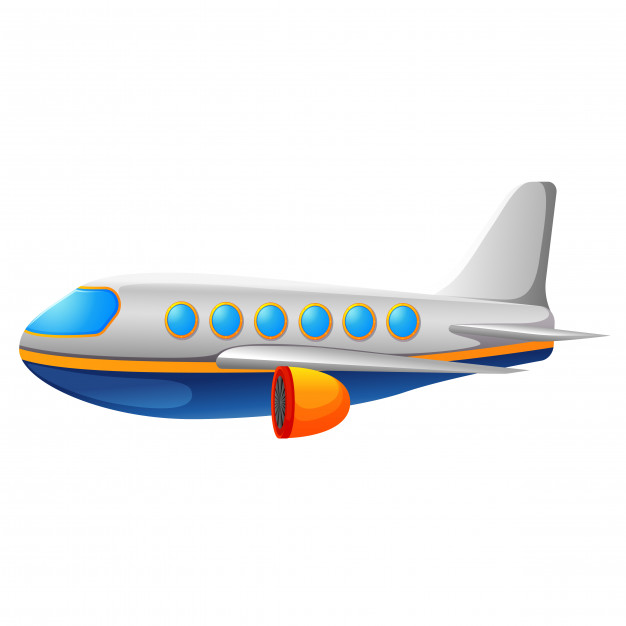 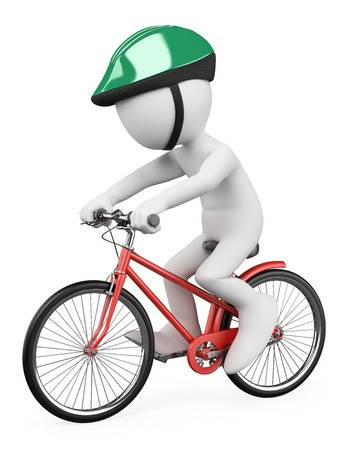 FIZIK HODISALAR
Fizik hodisalar deb, moddani tashkil etgan zarralar o‘zgarmay qolgan holda sodir bo‘ladigan hodisalarga aytiladi.
FIZIK HODISALAR
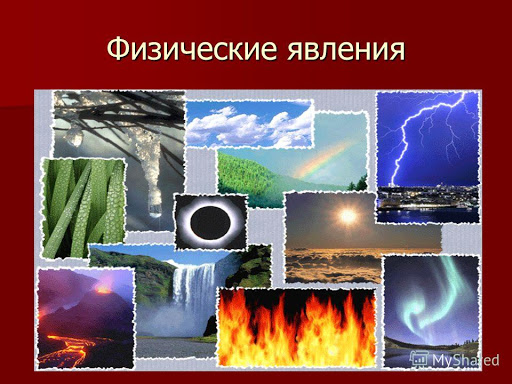 FIZIK QONUN
Fizik qonun deb, hodisalarni xarakterlovchi kattaliklar orasidagi miqdoriy  bog‘lanishdan iborat bo‘lgan ifodaga aytiladi.
KUZATISH
Kuzatish deb, sodir bo‘layotgan hodisaga ta’sir ko‘rsatmasdan uning xususiyatini o‘rganishga aytiladi.
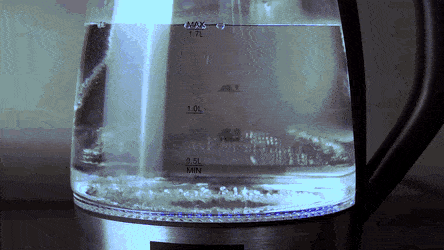 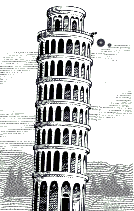 KUZATISH
Jismlarning  Yerga tushishini insonlar juda qadimdan kuzatib kelishgan. Kuzatishlar davomida turli  savollar paydo bo‘lgan.
Nima sababdan jismlar erkin qo‘yib yuborilsa, pastga tomon  harakatlanadi?
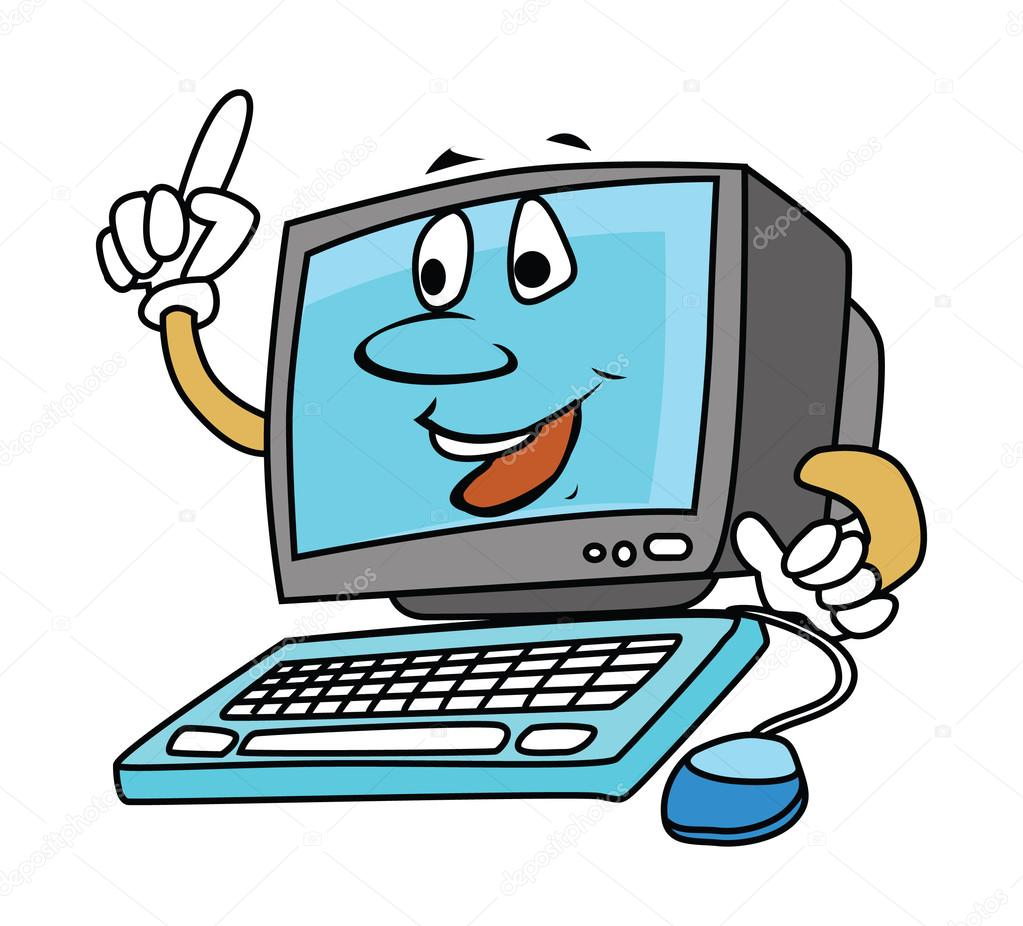 Tushish tezligi nimalarga bog‘liq?
Aristotel
Bu savollarga qadimgi grek olimi Aristotel javob topishga harakat qilgan. 
Jismlar qancha og‘ir bo‘lsa, shunchalik tez tushadi degan g‘oyani bergan.
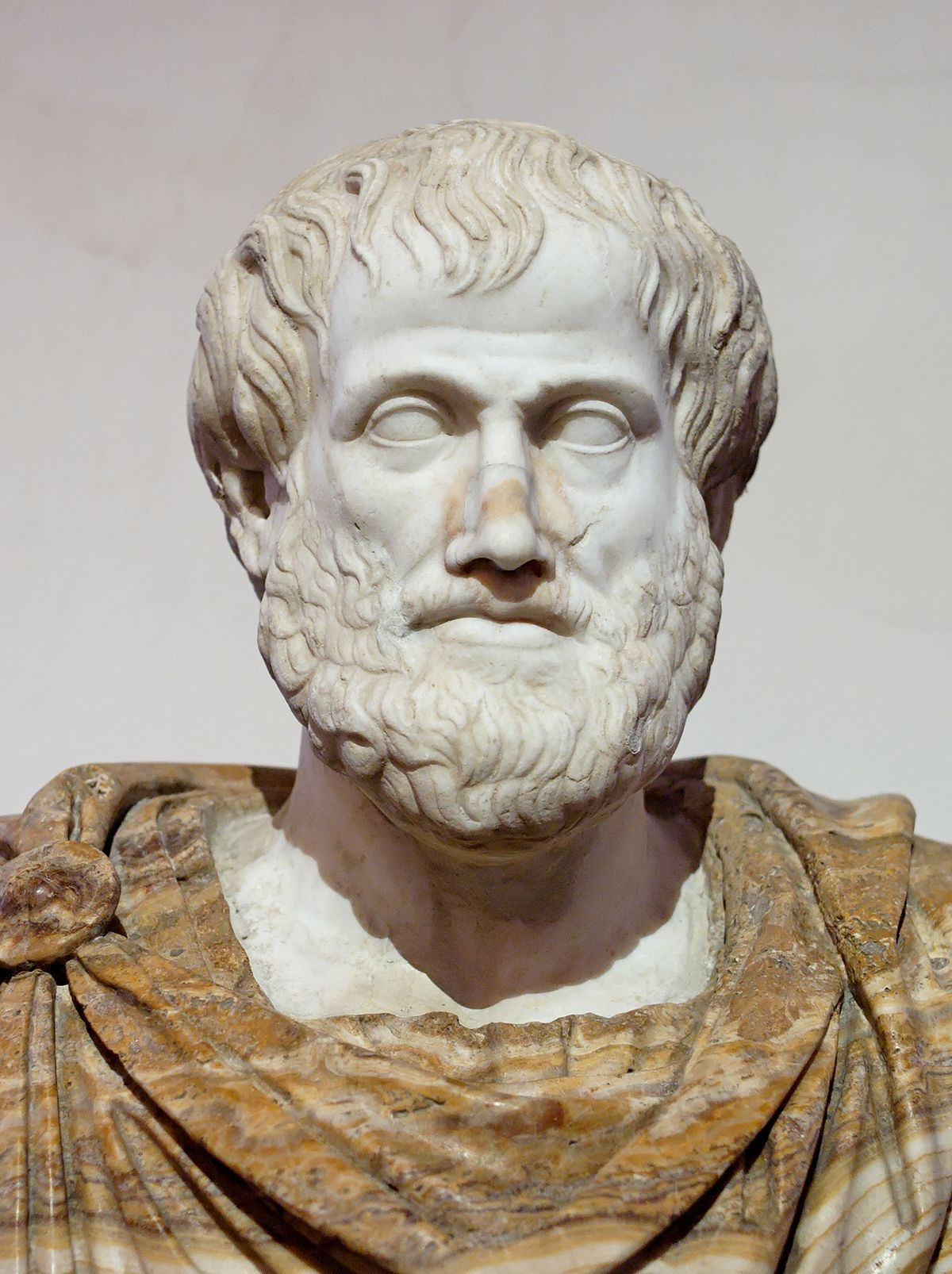 Aristotel
Galileo Galiley
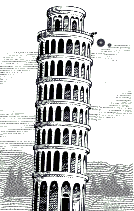 Italyan fizigi Galileo Galiley o‘z zamonasida ushbu g‘oyani tekshirish uchun ko‘plab tajribalar o‘tkazgan.
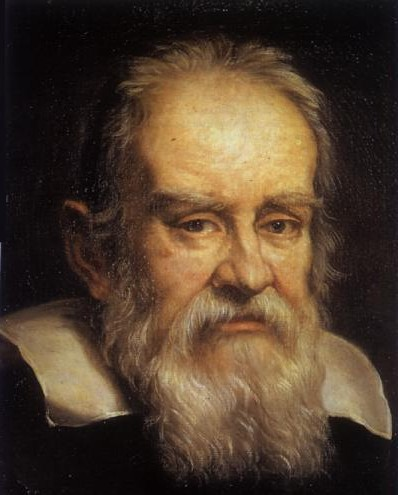 Galileo Galiley tajriba va kuzatishlar asosida  Aristotel g‘oyasining noto‘g‘ri ekanligini isbotladi.
Gipoteza va eksperiment
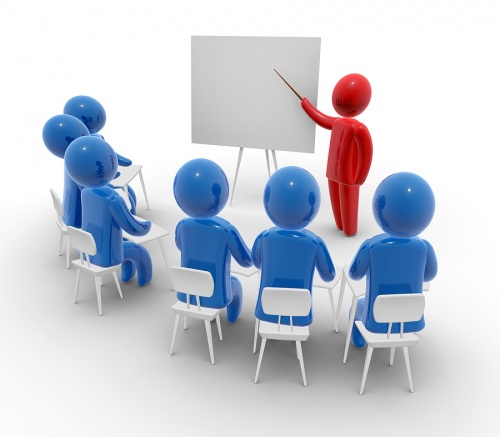 Xulosa
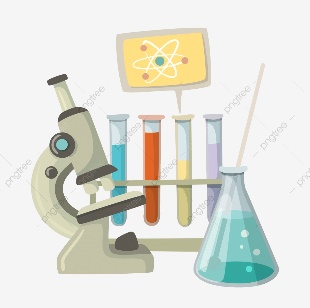 Gipotezani tekshirish uchun esa turli tajribalar o‘tkaziladi. 
Bularga eksperiment deb ataladi.
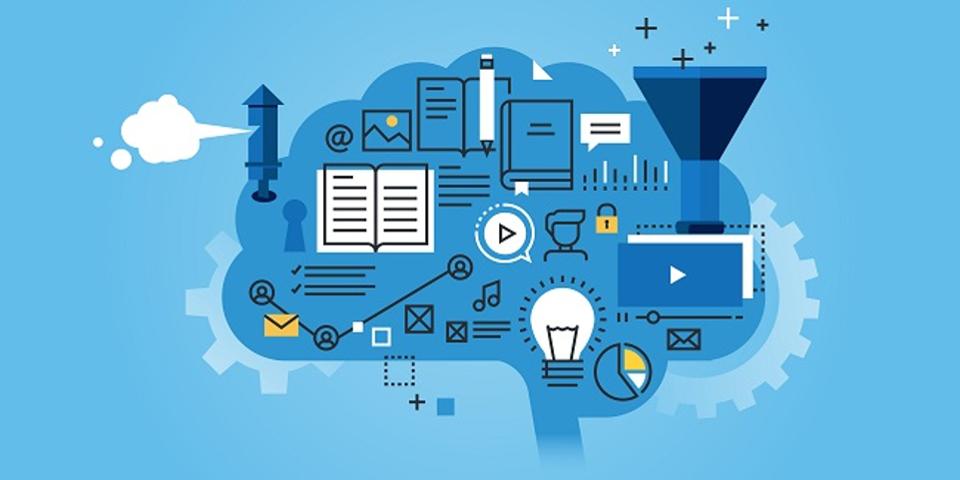 Fikrlash davrida kuzatayotgan hodisalar to‘g‘risida  gipoteza deb ataluvchi turli farazlar paydo bo‘ladi.
Shunday qilib, har bir jarayonni kuzatish davrida uning qanday borishi va sababini anglashga harakat qilamiz.
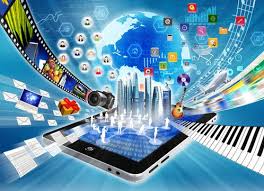 O‘LCHOV ASBOBLAR
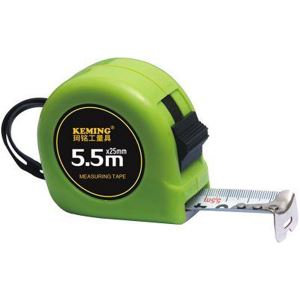 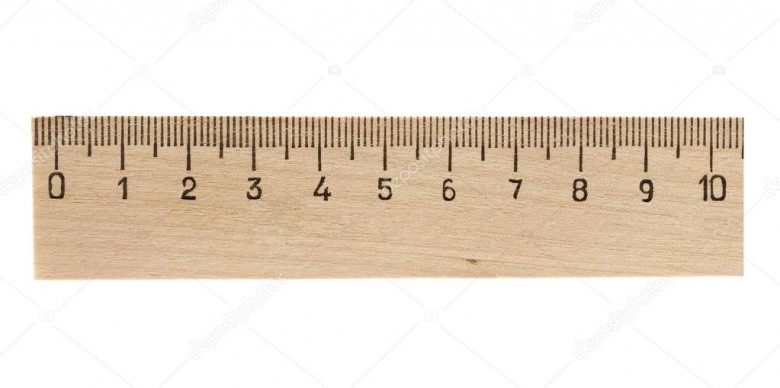 O‘lchov tasmasi
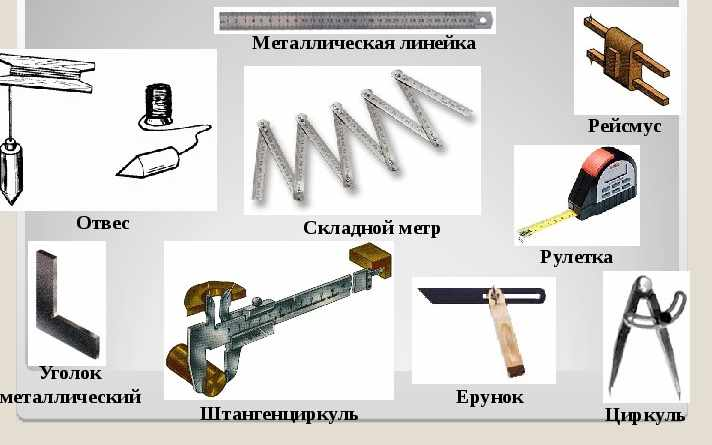 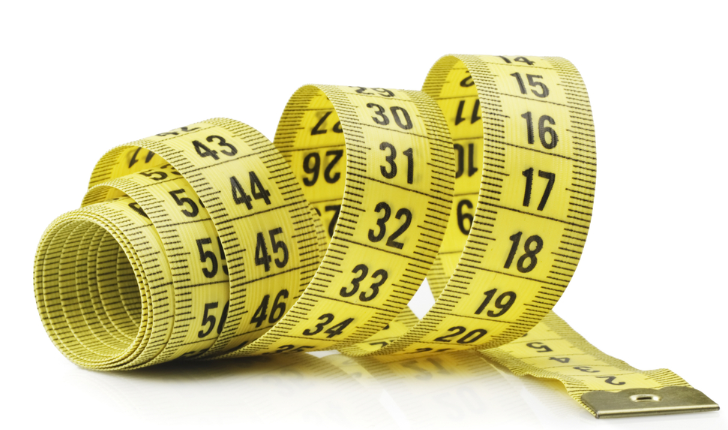 O‘LCHOV ASBOBLAR
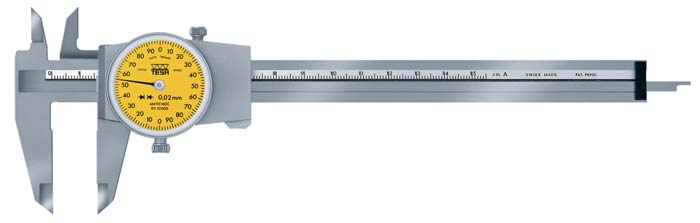 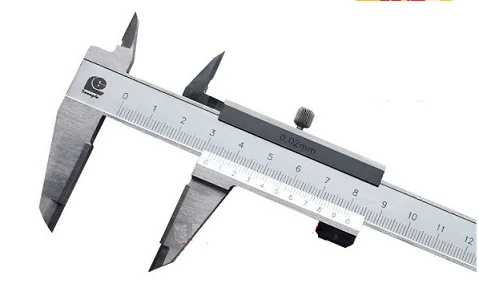 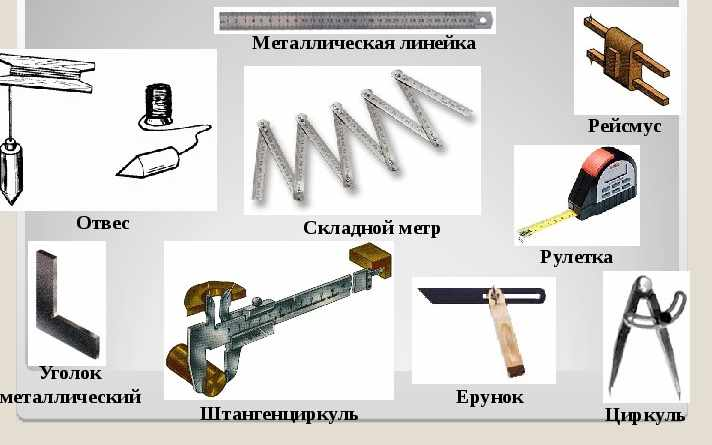 Shtangensirkul
O‘LCHOV ASBOBLAR
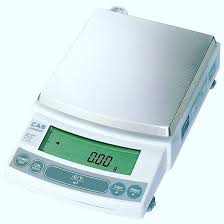 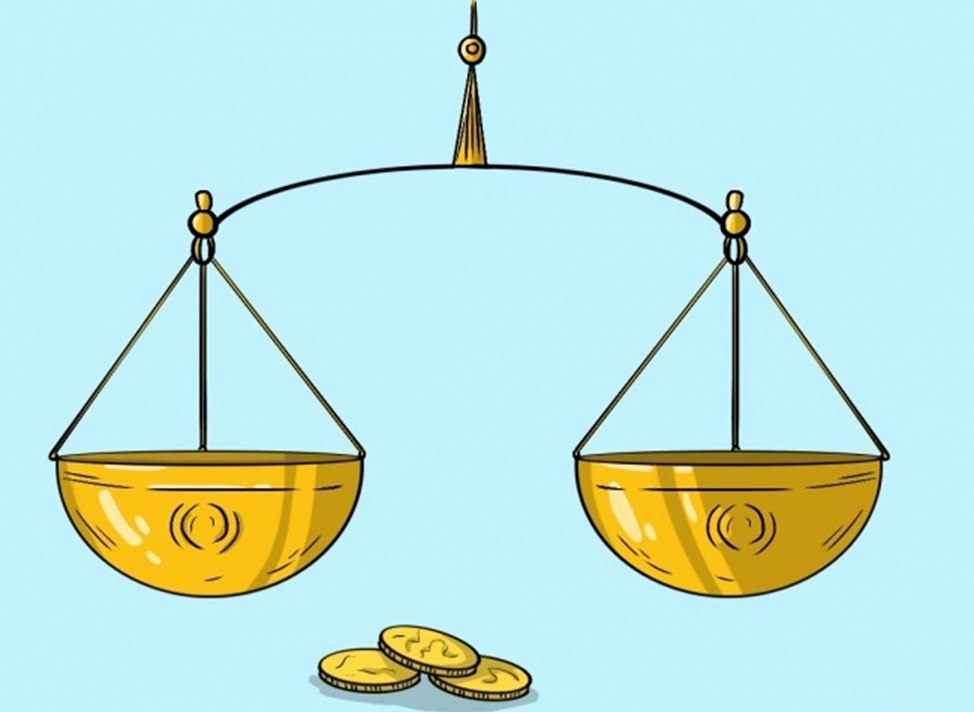 Tarozi
O‘LCHOV ASBOBLAR
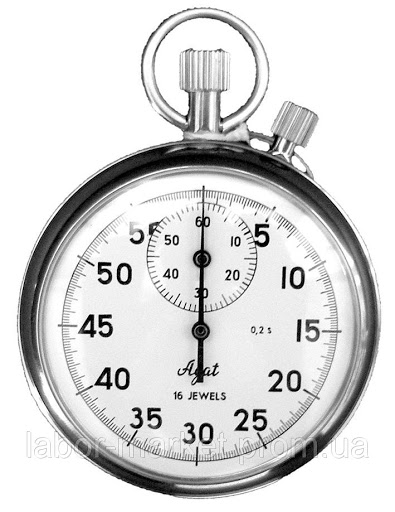 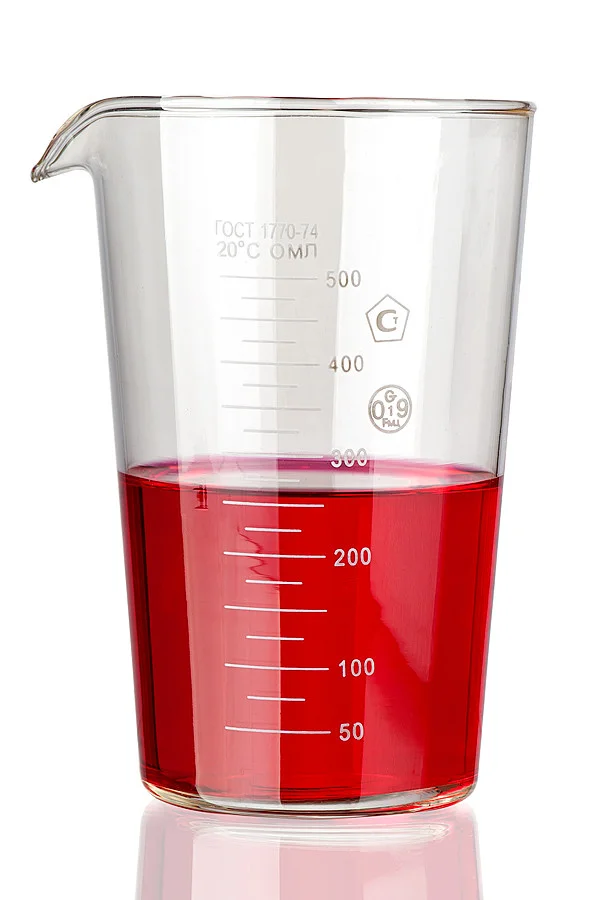 Menzurka
Sekundomer
O‘LCHOV ASBOBLAR
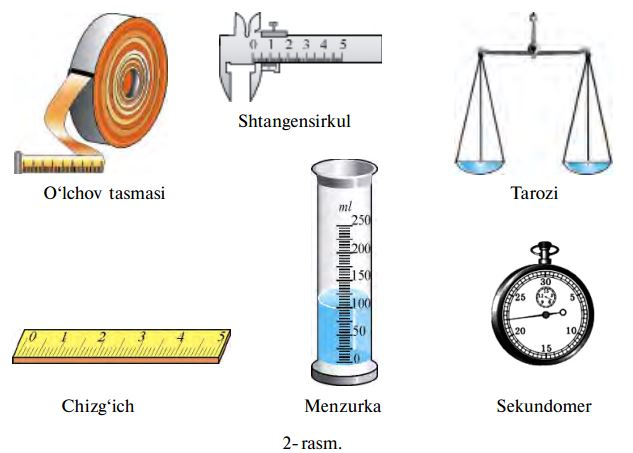 Mustaqil bajarish uchun topshiriqlar:
Mavzu oxiridagi savollarga javob yozing.
Sekund strelkasi bor bo‘lgan soat yoki mobil telefondagi soatdan foydalanib, bir minutda o‘zingizning va oila a’zolaringizning yurak urishini  sanang.
Aziz o‘quvchilar!
Shaxsiy gigiyena qoidalariga amal qiling 
va  qo‘lingizni tez-tez sovunlab yuvishni unutmang.
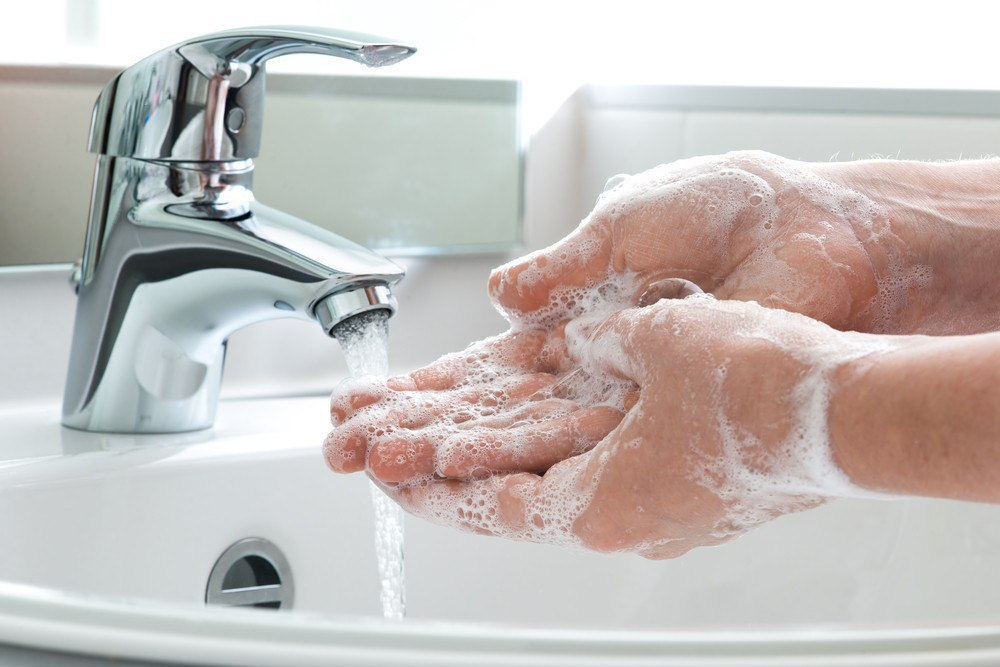 Modda tuzilishi
Mexanik hodisalar
Fizik qonunlar
6-sinf fizika fanidan
Issiqlik hodisalari
Tovush hodisalari
Yorug‘lik hodisalari